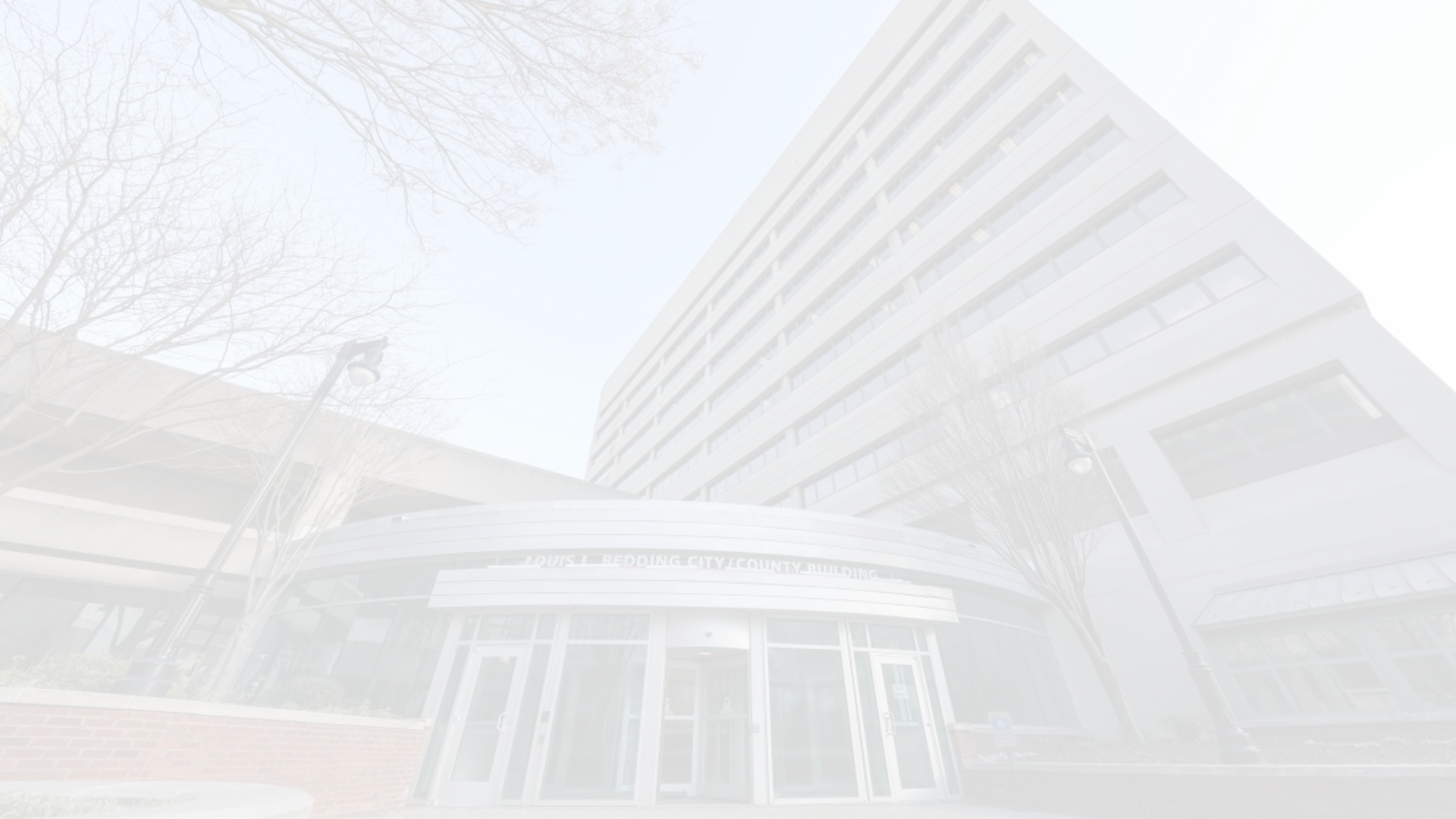 Equitable Procurement Updates - Finance and OED Committee Update 9/05/2023
Miller³ Consulting has provided recommendations to the City to improve the procurement process. In response to these recommendations, the City has been working on implementing meaningful changes that will improve access to City Procurement opportunities for minority owned businesses.
Council Staff Briefing
OED hosted Council analyst Kendra Brumfield-NaWangna on 6/20 to review the proposed DBE program updates.
B2GNow - DBE Onboarding & Management Solution
IT hosted B2GNow during their Application review meeting on 7/21. IT had the opportunity to ask questions of the B2GNow team about the application from an IT perspective. No issues or concerns were reported.
Increase DBE Industry Presence and Knowledge
OED recently became members of the Greater Philadelphia Chamber of Commerce. OED attended their Diverse Procurement Collaborative Reception in Philadelphia on June 8th.
DBE Program Rewrite
A Committee consisting of Department Heads, The Pope Consulting Group and relevant stakeholders have drafted a new Procurement Equity Program (PEP) to replace the current DBE Program.
The program write up is currently being reviewed by the Legal Department. Legal has advised their review will be completed on 9/14.
Once completed, the committee will review the legal analysis and address any recommendations.
We will look to present the new program to the Administration Board sometime early to mid October.
Turner School of Construction Management begins September 20!
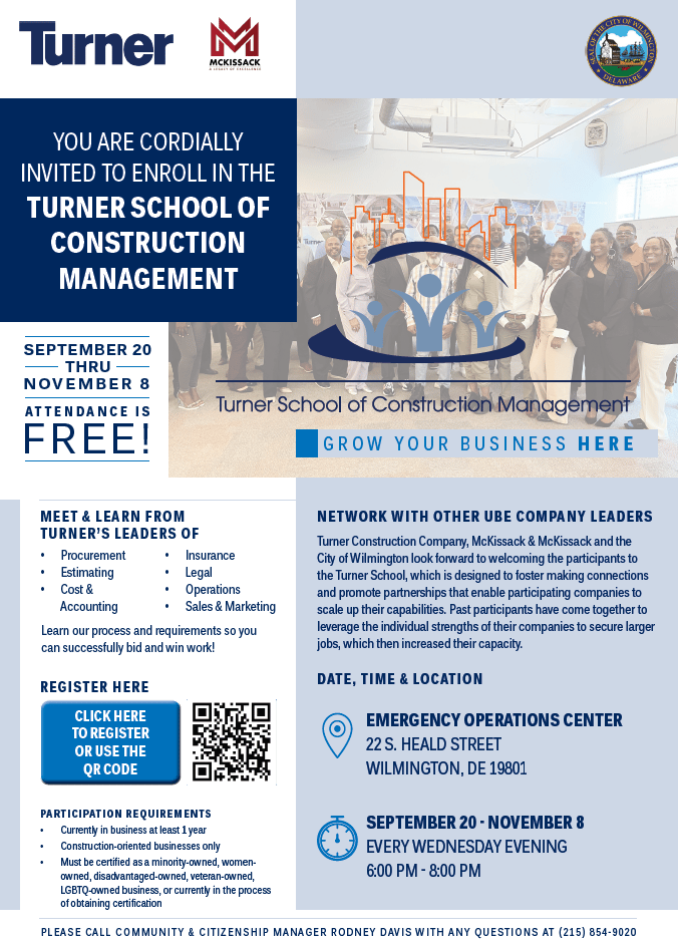 DBE Analyst
A DBE Analyst position was posted on 7/24/2023. Once on board, this position will work closely with OED to ensure DBE compliance activities are conducted.
DBE Highlight
SME Masonry Contractors recently won their largest ever ($1.22M) contract with the City. OED played a part of their winning the bid thanks to connections made to bonding experts during recent outreach events. OED continues to explore ways we can support this business to ensure they are successful on this and future projects.
Appendix 

A: Disparity Study Recommendations